REUNIÓN VIRTUAL DE AUTORIDADES DE LA CONFERENCIA INTERAMERICANA DE MINISTROS DE TRABAJO (CIMT) DE LA OEAVIRTUAL MEETING OF THE AUTHORITIES OF THE OAS INTER-AMERICAN CONFERENCE OF MINISTERS OF LABOR (IACML)
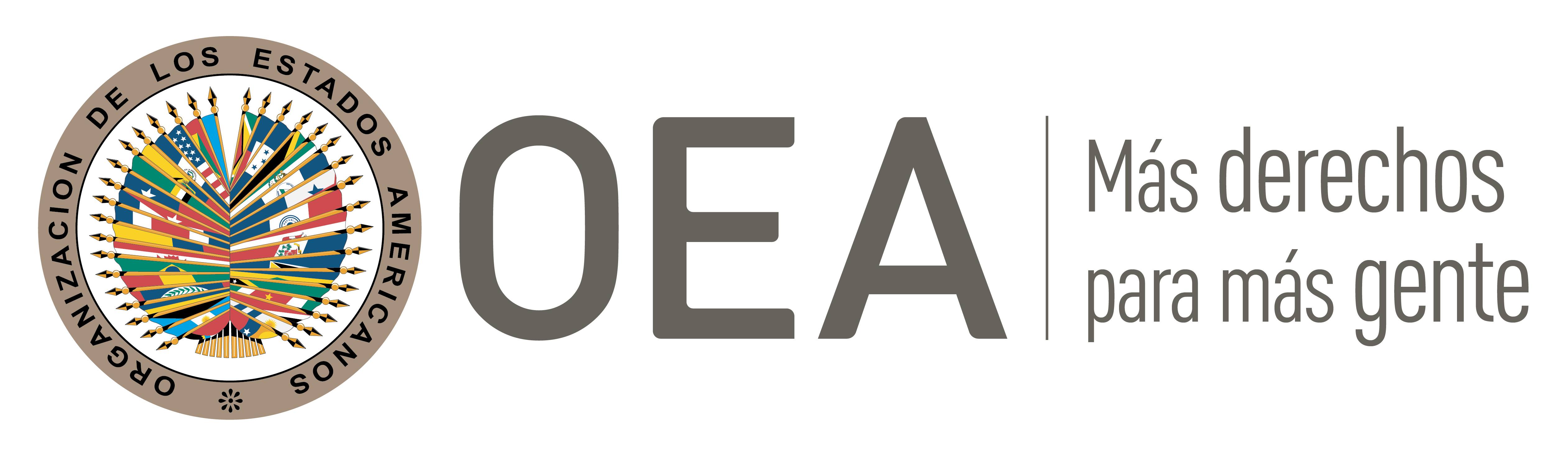 Enero 25, 2019 / January 25th, 2019
Agenda
Palabras de bienvenida / Welcome remarks

Revisión del Plan de Trabajo / Review of the Work Plan 

Situación Financiera de la RIAL / RIAL Financial Situation 

Revisión de Próximas Actividades / Review of upcoming activities 

Comentarios finales / Final remarks
Revisión del Plan de Trabajo 2018 – 2020 de la CIMT
Review of the IACML 2018 – 2020 Work Plan
Revisión del Plan de Trabajo  / Review of the Work Plan
11a. Convocatoria de Cooperación Bilateral de la RIAL
11th Call of Proposals for RIAL Bilateral Cooperation
Revisión del Plan de Trabajo  / Review of the Work Plan
Diálogo Social hemisférico – Trabajadores y Empleadores en la Asamblea General de la OEA* 

Hemispheric Social Dialogue – Workers and Employers at the OAS General Assembly *
Junio / June 3 - 5 , Washington D.C. 

REPRESENTANTES / REPRESENTATIVES: 
José Luis López – COSATE 
John Craig – CEATAL
*Otro diálogo de representantes de trabajadores y empleadores con los Estados Miembros tuvo lugar en la VIII Cumbre de las Américas/ Antoher dialogue between workers and employers with the Member States took place on the VIII Summit of the Americas.
Revisión del Plan de Trabajo  / Review of the Work Plan
Webinar – Generación Segura y Saludable (OPS-OEA) 
Safe & Healthy Generation (PAHO-OAS)
Julio / July 20, 2018

Tema / Topic: 
Desempleo Juvenil / Youth Unemployment 
10 países conectados / countries connected  
Casi 70 participantes (funcionarios públicos y diseñadors de política) / Almost 70 participants (public servants, policy-makers)
Revisión del Plan de Trabajo  / Review of the Work Plan
Taller RIAL “Estrategias para mejorar el Cumplimiento de la Legislación Laboral” 
RIAL Workshop “Strategies to improve compliance with Labor Legislation”
6–7 diciembre/December, 2018 - San José, Costa Rica
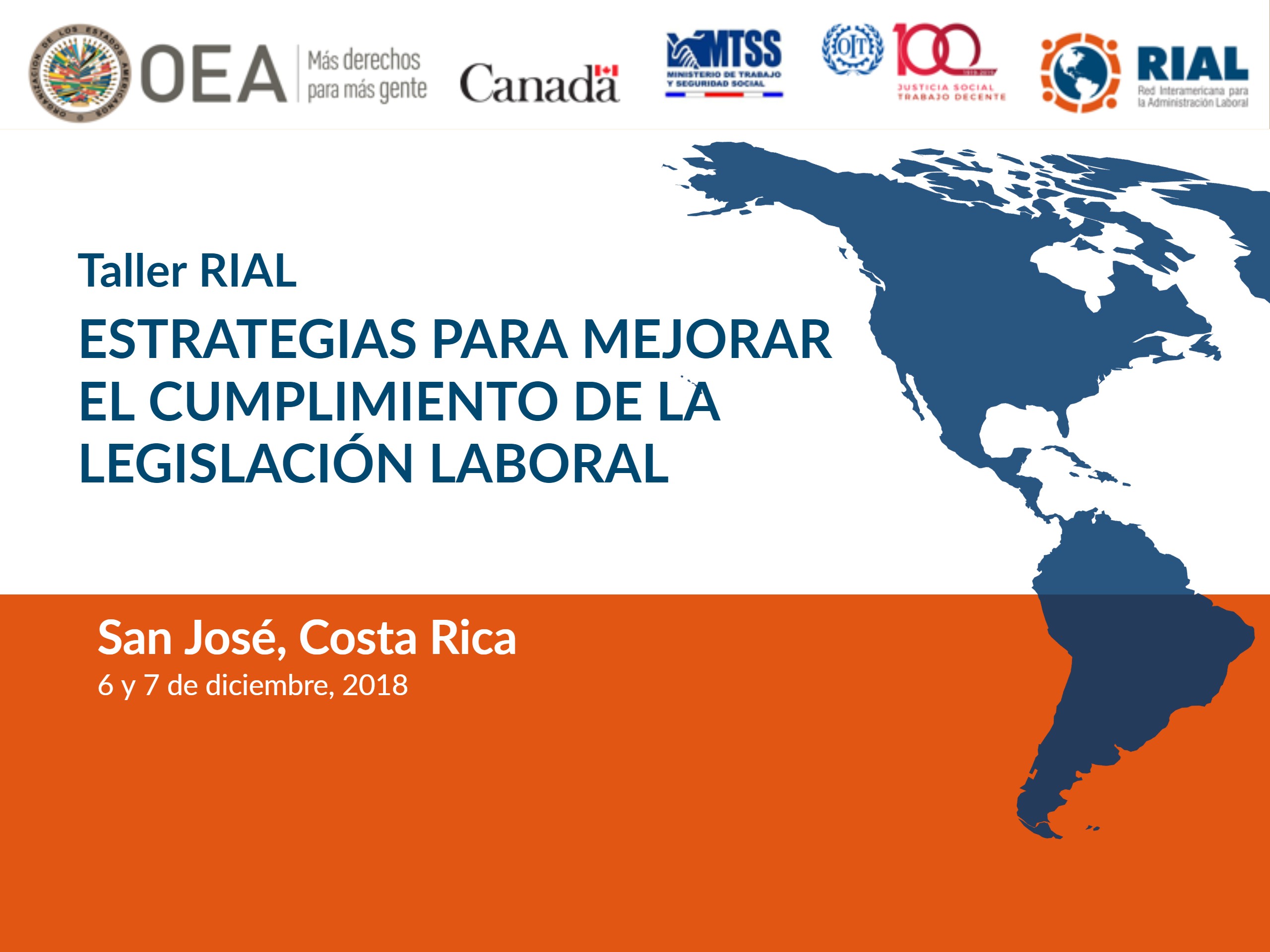 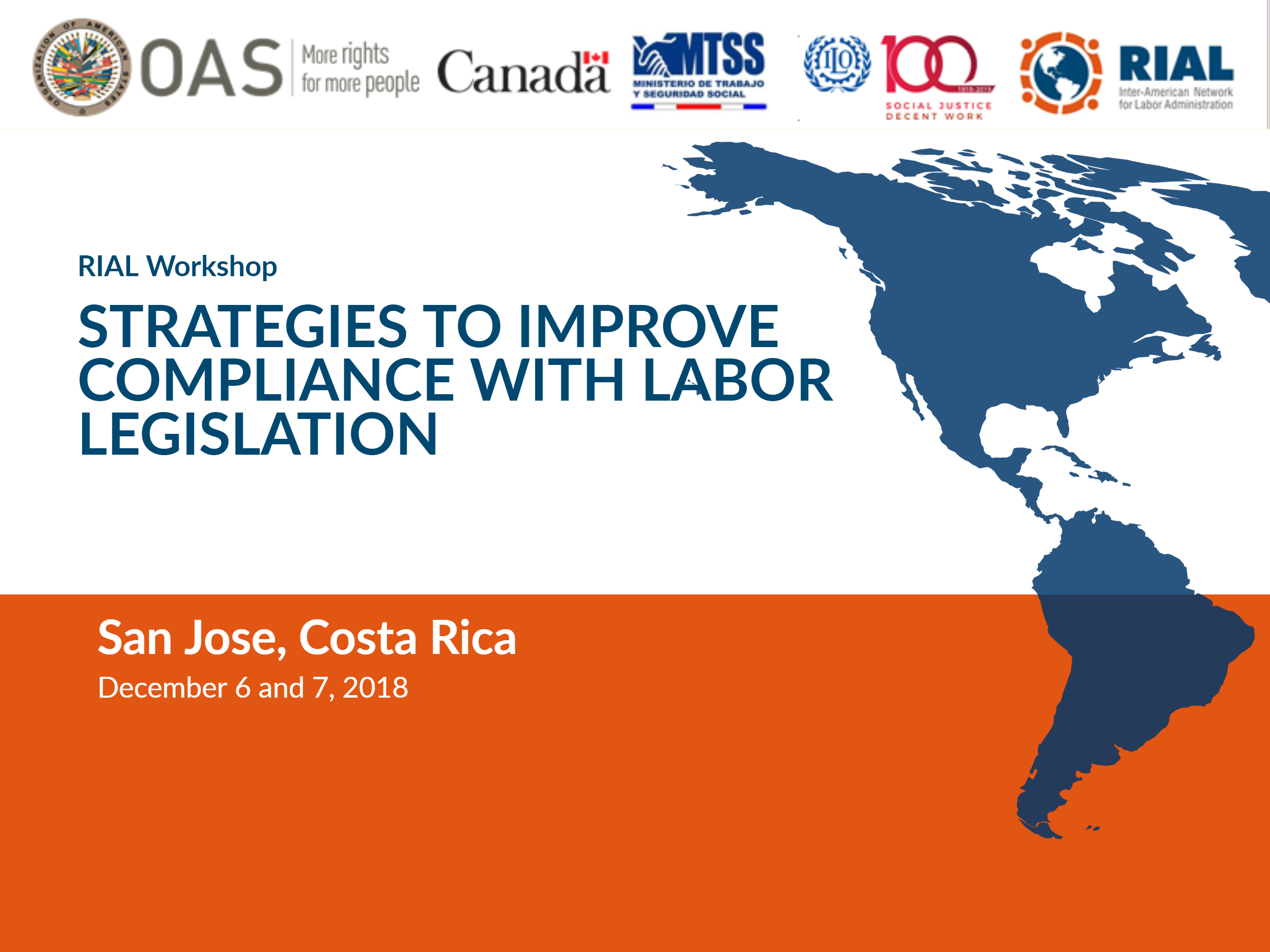 Situación Financiera de la RIAL
RIAL Financial Situation
CONTRIBUCIONES / CONTRIBUTIONS
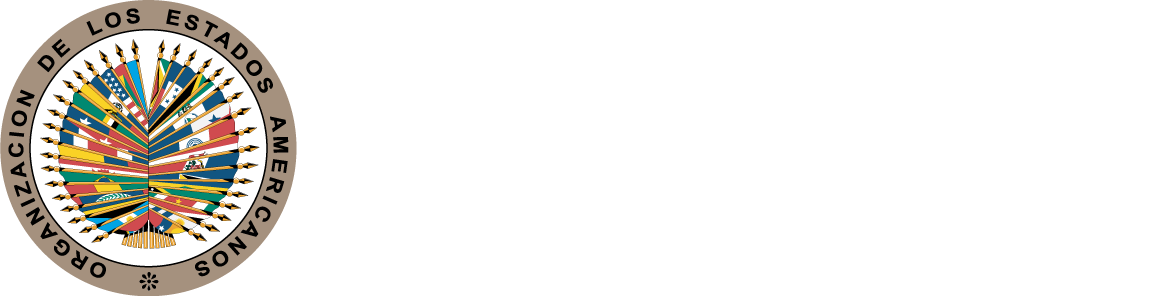 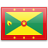 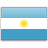 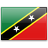 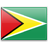 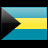 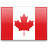 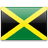 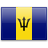 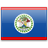 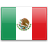 22 países aportantes, sólo la mitad con más de $20.000

22 contributing countries, only half with over $20,000
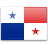 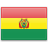 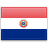 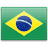 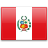 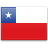 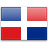 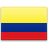 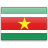 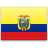 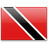 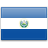 $493.923 (21 países / countries) + $353.000 (Canada)  =  $846.923
+ $294.000 (Co-financiación / co-funding)  =  $1’141.923
+ Aporte OEA en coordinación / OAS support in-kind for coordination =  $80.000a year
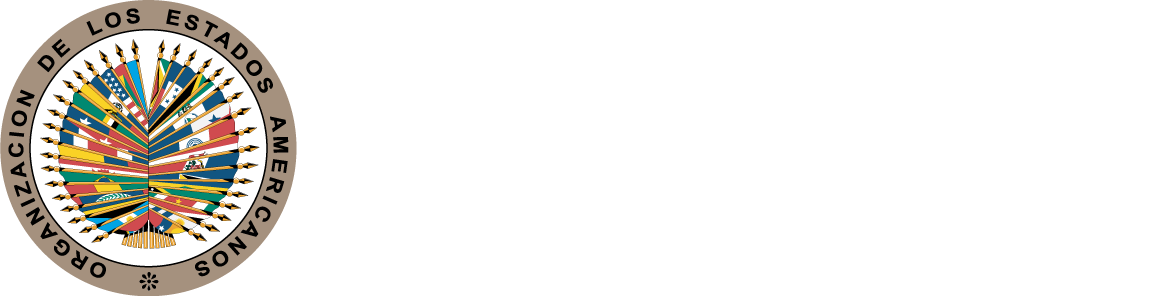 Contribuciones anuales / Yearly Contributions
2011 – 2018 (US$)
GASTOS 2011-Enero 2019 EXPENDITURES 2011 – Jan. 2019
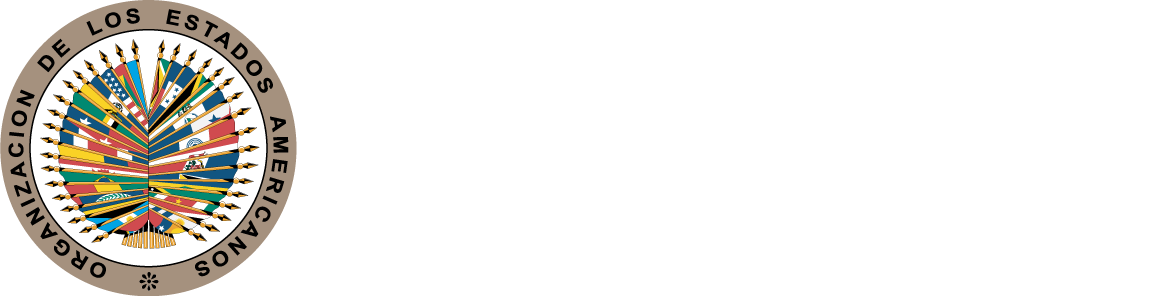 Total :  US$ 926,003
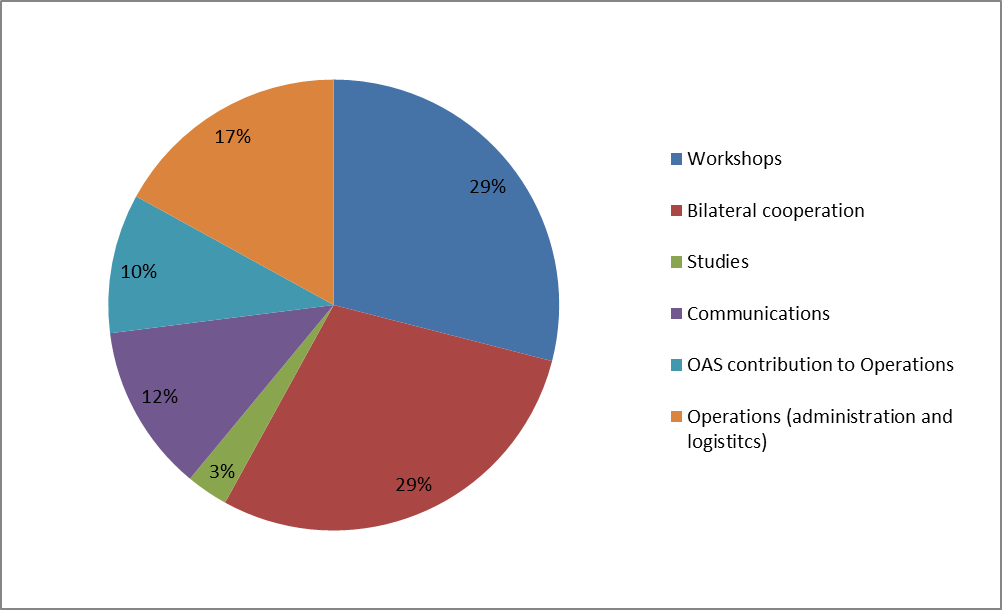 RECURSOS PRESUPUESTADOSBUDGET – COMMITTED RESOURCES
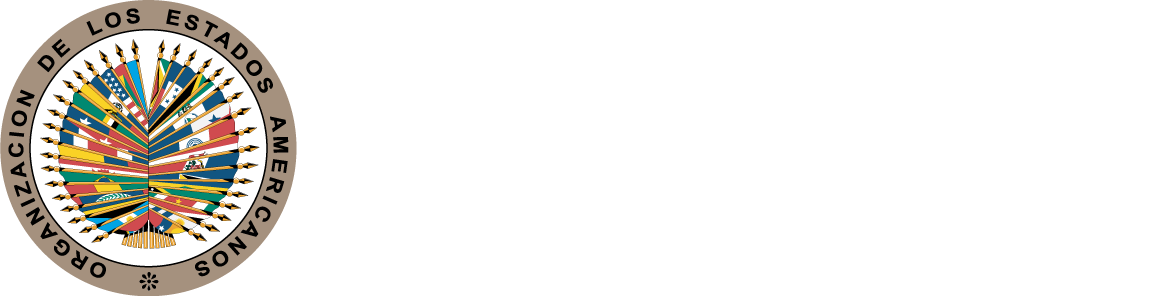 TOTAL: $158,000
RECURSOS DISPONIBLES AVAILABLE RESOURCES
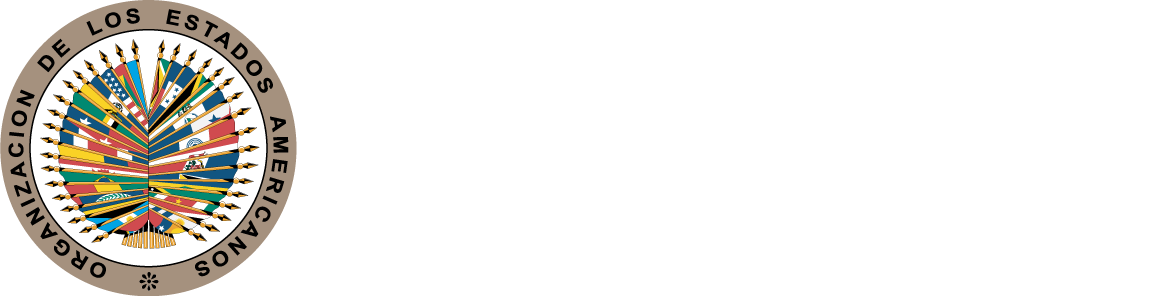 Disponibles / Available:  US$ 57,920
Propuesta de Secretaría / Proposal from Secretariat:- 8 bilaterales en 2019 y 8 en 2020 (R.Planeación había aprobado 7 cada año)  / 8 bilateral activities in 2019 and 8 in 2020 (Planning Mtg had approved 7 each year)- $$ asegurada para 11 de las 16 / $$ secured for 11 of 16.- Autorizar uso de $30,000 para 5 bilaterales / Authorize use of $30,000 for 5 bilaterals.- Balance: $27,920 –  Uso por decidir / To be decided upon.
Revisión de próximas actividades
Review of upcoming activities
Revisión de futuras Actividades
Review of upcoming activities
Taller Intersectorial “Las habilidades del futuro: Contribuciones desde los Ministerios de Educación y Trabajo” 

Inter-sectoral Workshop “Skills for the Future: Contributions from the Ministries of Education and Labor”
Santiago de Chile, 9 – 10 mayo/May, 2019
Revisión de próximas actividades
Review of upcoming activities
Estudio de Género / Gender Study
Actualización del Estudio realizado en 2009  
Update of the Study conducted in 2009
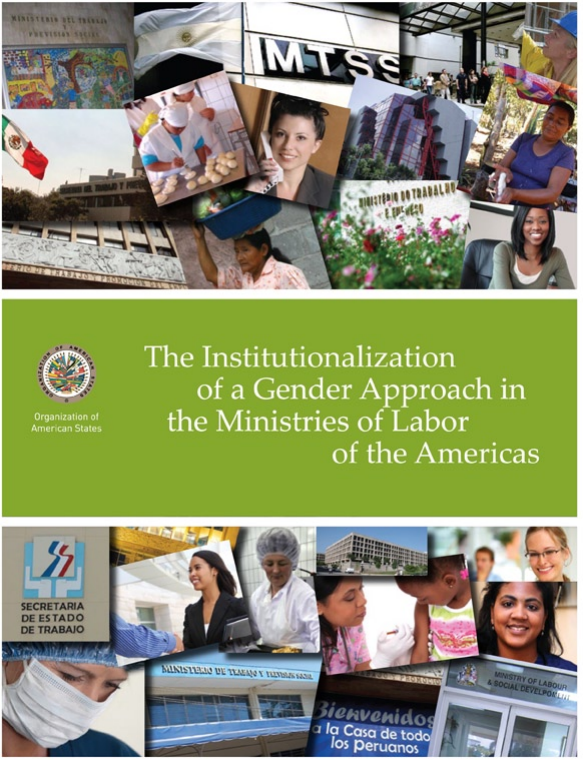 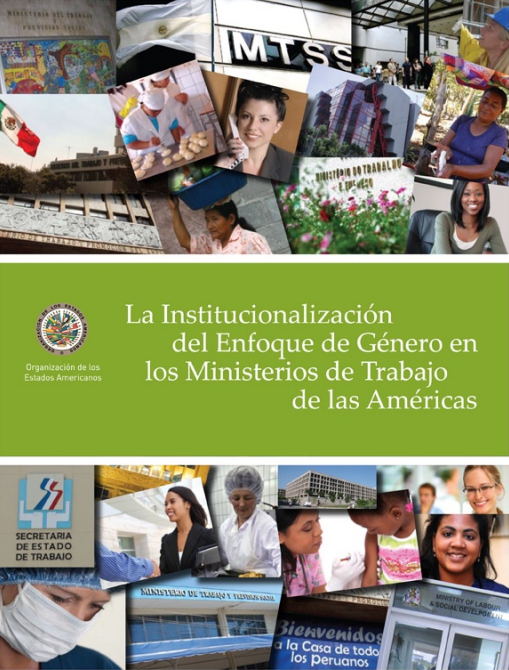 Revisión de próximas actividades
Review of upcoming activities
12a. Convocatoria de Cooperación Bilateral de la RIAL
12th Call of Proposals for RIAL Bilateral Cooperation
En marcha / On-going 

Webinar en Español el 5 de febrero / English Webinar on February 6

Fecha límite / Deadline: 25-Feb
Revisión de próximas actividades
Review of upcoming activities
Asamblea General de la OEA
OAS General Assembly
26 – 29 junio / June, 2019 
Medellín, Colombia
Revisión de próximas actividades
Review of upcoming activities
Reunión de los Grupos de Trabajo y 1ª Preparatoria de la XXI CIMT 

Working Groups Meeting and 1st Preparatory of the XXI IACML
Noviembre / November, 2019 
ECUADOR
Revisión de próximas actividades
Review of upcoming activities
XXI CIMT / IACML
Diciembre / December, 2020
Siguiente presidencia: por determinarse 
Next Chairmanship: to be determined